3 cesure dal 1945 a oggi
ECONOMIA: Anni 70, crisi energetica e fine dei “trent’anni gloriosi” delle economie occidentali 

POLITICA: 1989-1991, fine del comunismo e dissoluzione dell’URSS 

RELAZIONI INTERNAZIONALI: 2001, attentato alle Torri Gemelle e terrorismo globale
La svolta degli anni 70
1945-1975 in Europa occidentale
Un nuovo patto tra Stato e cittadini: lo Stato provvede una serie di servizi ai cittadini (Welfare State: “stato del benessere”) e sostiene la crescita economica con la spesa pubblica 

Presupposti teorici: John Maynard Keynes, fautore delle politiche di spesa pubblica
Welfare State
È un’idea antica, che nasce con la rivoluzione industriale per risolvere i problemi che essa genera: disoccupazione, infortuni

Dalla fine dell’800, lo Stato comincia a intervenire per risolvere questi problemi, e per garantire maggiore giustizia sociale, anche per la pressione dei partiti socialisti e del movimento sindacale
Welfare State prima del 1945
Le esperienze di Welfare State sono diverse da paese a paese
Socialisti e marxisti vogliono che lo Stato governi tutta l’economia e distribuisca tutti i profitti ai lavoratori: in URSS la prima applicazione di queste politiche
Negli anni tra le due guerre, il fascismo e il nazismo introducono forme di Welfare State
Dopo il 1945
Lo Stato è il motore della ricostruzione economica

Problema: come finanziare la spesa pubblica dello Stato? 
Soluzione: tasse 
Il sistema funziona quando l’economia cresce, ma quando smette di crescere cominciano i problemi: la spesa pubblica è inelastica
Dagli anni 70
Crisi energetica provocata da una nuova guerra in Medio Oriente e da un cambio di strategia dei paesi produttori del petrolio: il prezzo del petrolio aumenta di 10 volte in un decennio

Cambio tecnologico e cambiamento dei processi produttivi: processi di automazione, robot, macchine a controllo numerico
Milano 1973
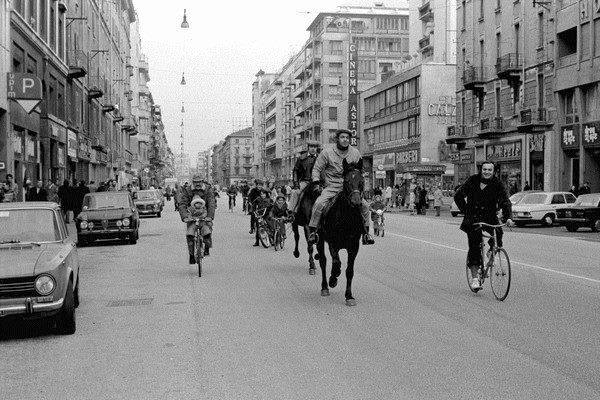 “codice di austerità” in Italia per la crisi energetica
Una nuova fase in Occidente
Finisce un’epoca: presa di coscienza dei limiti dello sviluppo

Nuova sensibilità: ambientalismo

Fine del modello “fordista” 

Globalizzazione
Cambio tecnologico
automazione e diminuzione dei posti di lavoro:

Agricoltura > industria 

Industria > servizi

Servizi > macchine?
Robot camerieri in Cina
Stiratrice automatica
Bus navetta senza conducente (Svizzera)
Drone per la consegna di pacchi (Amazon)
Negozio senza casse
Processi di automazione e “New Economy”
Un nuovo scenario: le macchine spazzano via il lavoro in tutti i settori (agricoltura, industria e servizi)? Fino a un certo punto: in realtà generano altri lavori (per ora)
La deindustrializzazione cancella le fabbriche e la “new economy” smaterializza i centri industriali
La Silicon Valley (California) luogo simbolo della nuova economia vs. Detroit simbolo economia fordista
La rivoluzione delle telecomunicazioni
Importanza fondamentale nell’avvento della “New economy” ha avuto la rivoluzione delle telecomunicazioni legata a 3 nuove tecnologie:
Cellulari
Rete internet
GPS (sistemi satellitari)
Lavoratori radunati davanti alla fabbrica Ford a Detroit (anni 30)
Fabbrica Ford a Detroit oggi
“Silicon Valley” (California)
Occupati per settore economico negli Stati Uniti
Occupati per settore economico: Cina 2010
Occupati per settore economico in Italia: 1965
Occupati per settore economico: Italia 2011